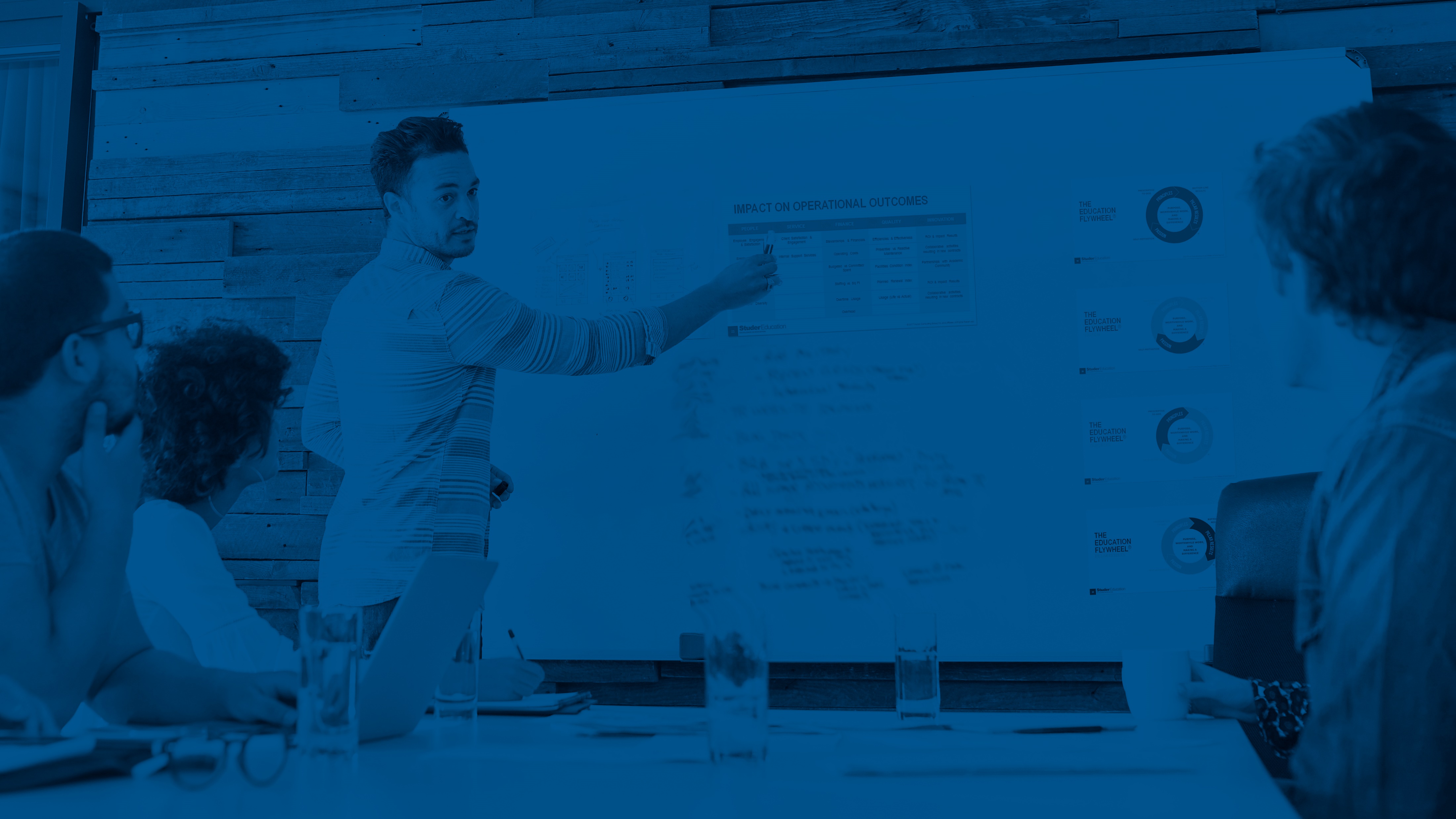 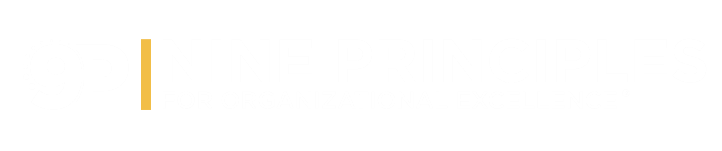 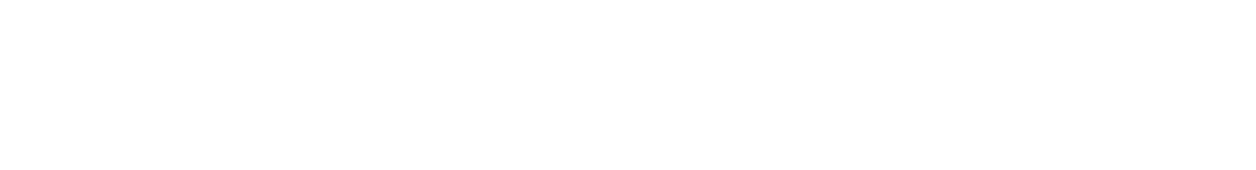 Leader RoundtableConnect to Purpose
Melissa Matarazzo, Leader Coach
December 1, 2020
[Speaker Notes: Welcome, introductions, agenda for the day, use phone if needed for breakout rooms]
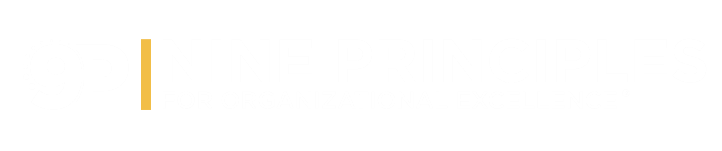 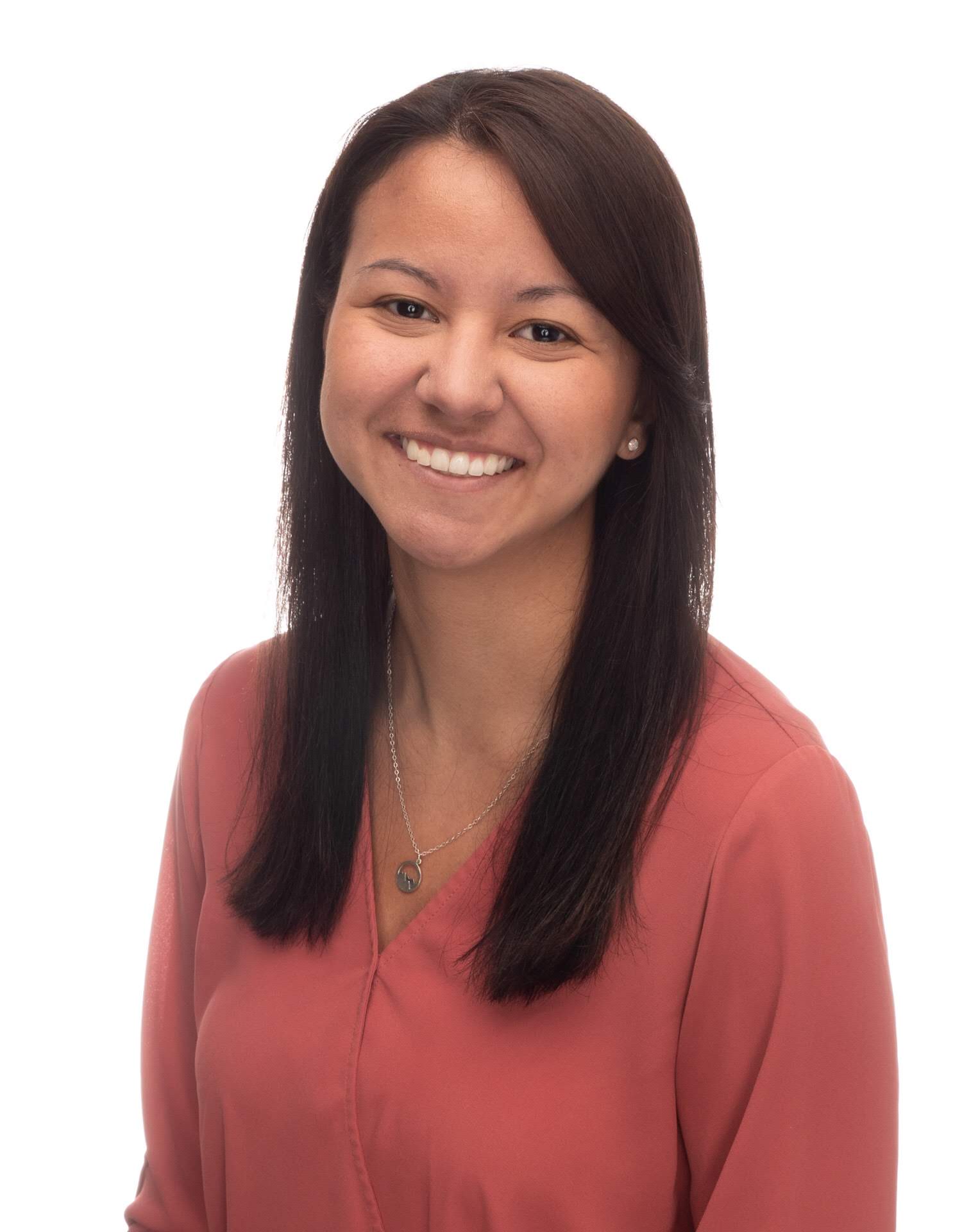 BEKA PADILLAContent and Resource SupportStuder Education
Connect with BEKA
rebekah.padilla@studereducation.com
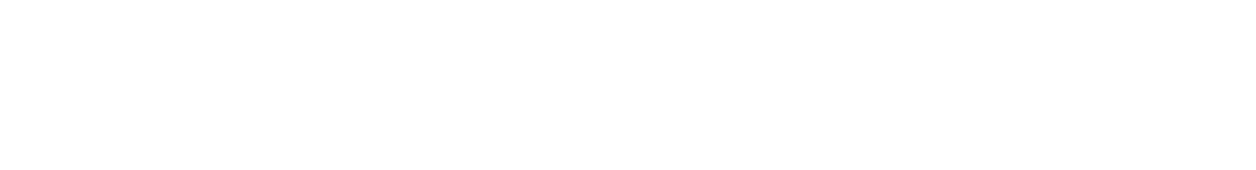 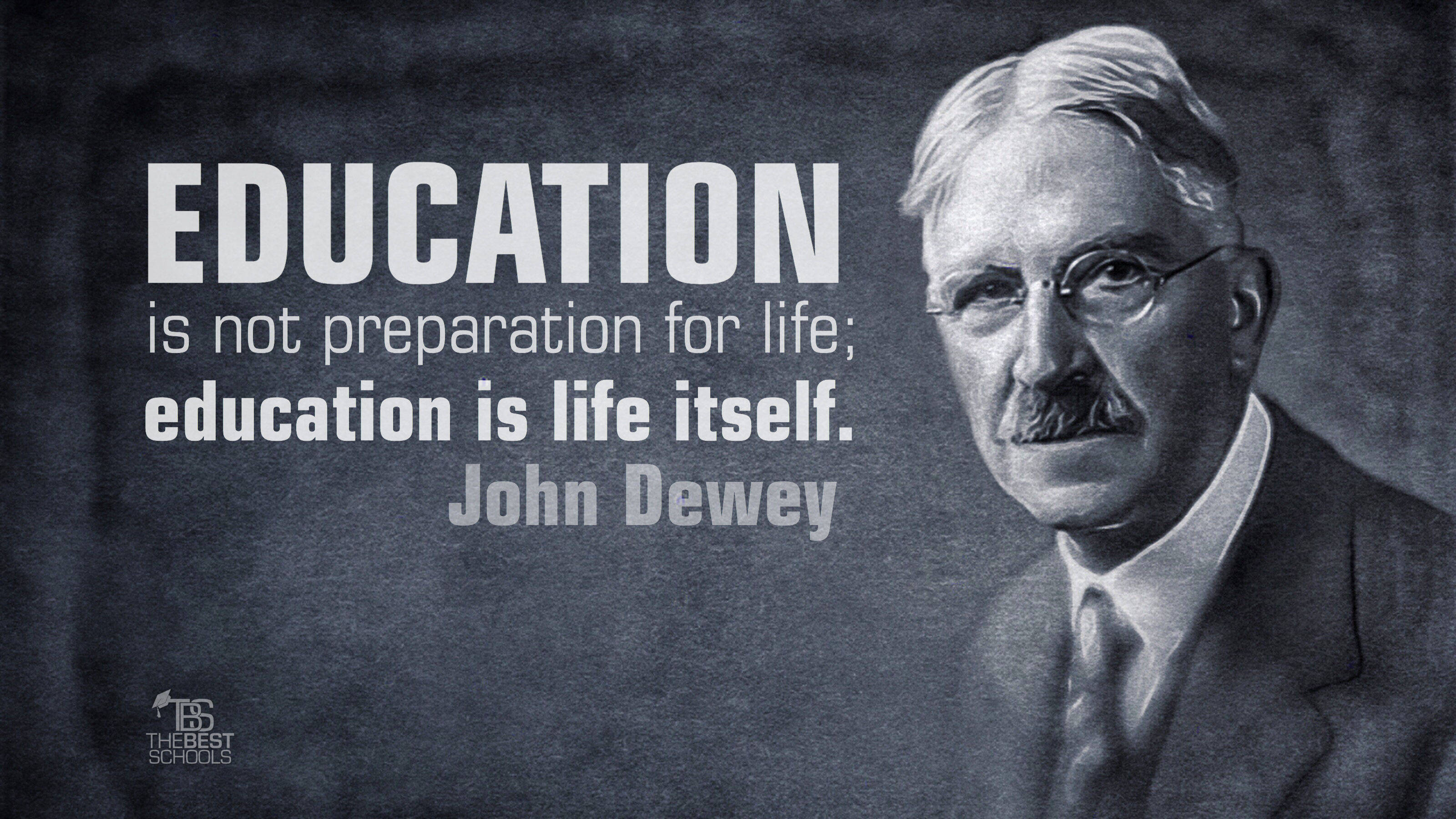 Connect To Purpose is:
An intentional	
	story or reflection
		that reminds people
			of their collective purpose
Poll
How consistently do you begin activities with a Connect to Purpose?
0-25%
25-50%
50-75%
75-100%
“Leadership is both an art and a science. Therefore, as we seek to hardwire excellence and create high-performance cultures, we need to be able to connect to people on two levels: heart and mind.”

— Quint Studer
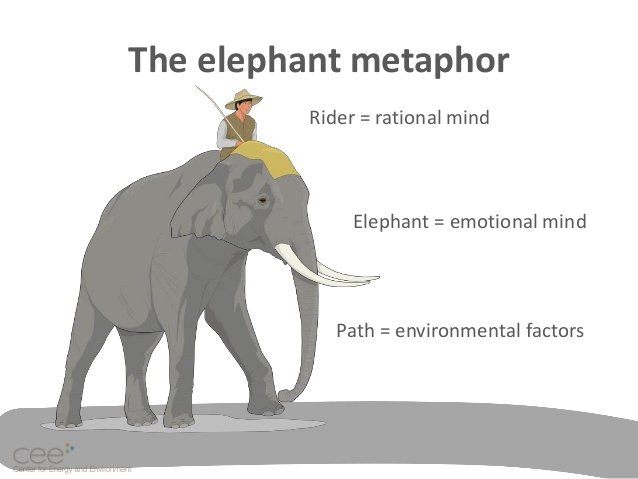 Direct the Rider
Motivate the Elephant
Shape the Path
A Great Connect to Purpose
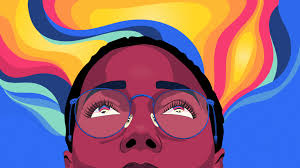 Can be visual, verbal, audio, video, or text-based
When spoken, communicates with intentional tone, pace, and choice of words 
Highlights organizational values or communicates about progress toward a goal
Reflects your personal journey and individual motivation
Tells a compelling story
Activates emotions and reflection in the listeners
Lays the foundation for meaningful engagement in the activity to follow
Connect to Purpose, www.9principles.com
“Story, as it turns out, was crucial to our evolution -- more so than opposable thumbs. Opposable thumbs let us hang on; story told us what to hang on to.”-LISA CRON, AUTHOR OF WIRED FOR STORY
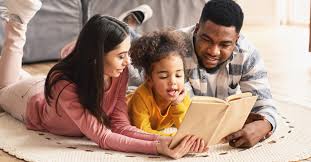 Don’t try to make yourself the hero. Make the audience or someone else the hero, if possible.
Use your own experiences. Be vulnerable.
Be authentic, don’t skip over the struggle. Only focusing on the positive experiences will come off as fake.
Keep it simple, emotional details are important, but the day of the week probably isn’t. Focus on the details that help you convey the core message.
Always consider your audience before developing a story.
Keep a bank of stories that demonstrate company values, standards, norms, acceptable behaviors, and culture of the organization.
Storytelling Tips
The Power of Storytelling, www.9principles.com
Poll
In which format are you most likely to share a Connect to Purpose?
Photo/image
Quote
Video
Song
Story
Sample
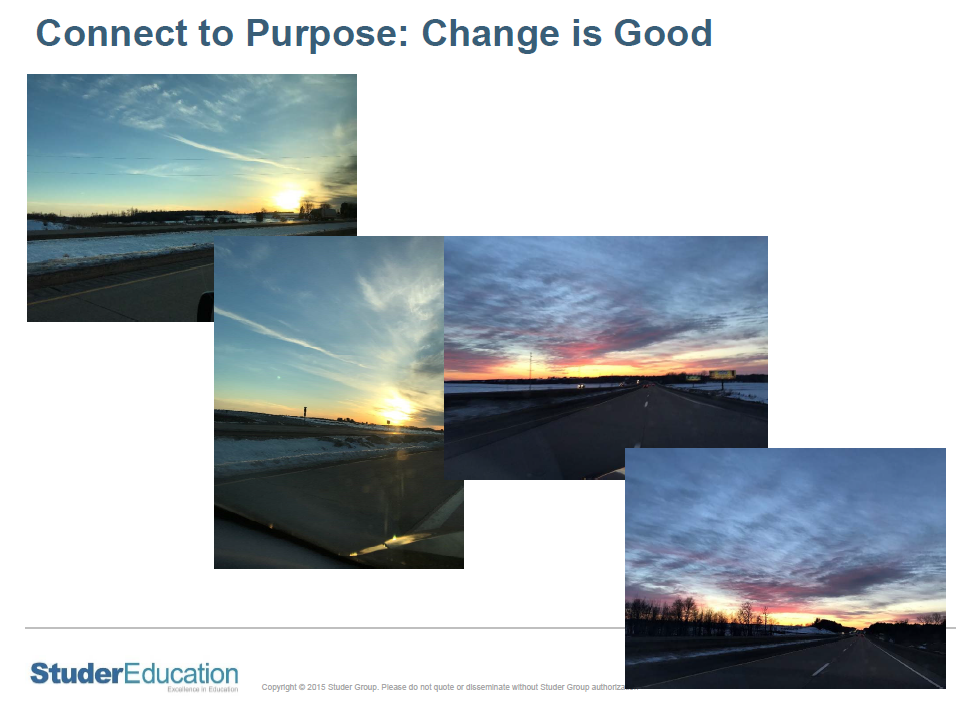 Sample
Connect to Purpose: Leadership Freak/ Chip Bell
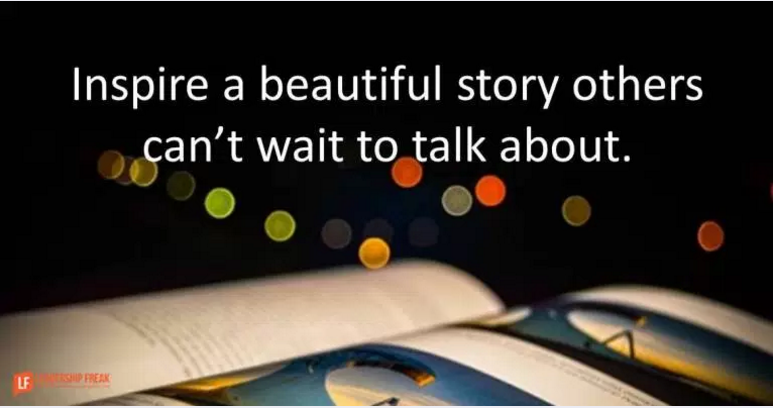 Begin with the stories you want others telling about your leadership. What do you want your teammates saying about you to their family and friends?
What’s important to you about those stories? Do you want them saying you’re decisive, kind, a good listener, or inspiring? Why do you care?
Practice behaviors that create the stories you want others telling about you. How might you listen in such a way that your team members go home and say, “I can’t believe how well my boss listens to me,” for example?
Sample
Reflect
“The root of the word Courage is cor—the Latin word for heart….Ordinary courage is about putting our vulnerability on the line…Integrity is choosing courage over comfort; it’s choosing what’s right over what’s fun, fast, or easy; and it’s practicing your values, not just professing them.” 
– Brene Brown

Where is this me, today? What change leadership is requiring my courage, today?
Our Service to Students, Staff, Parents
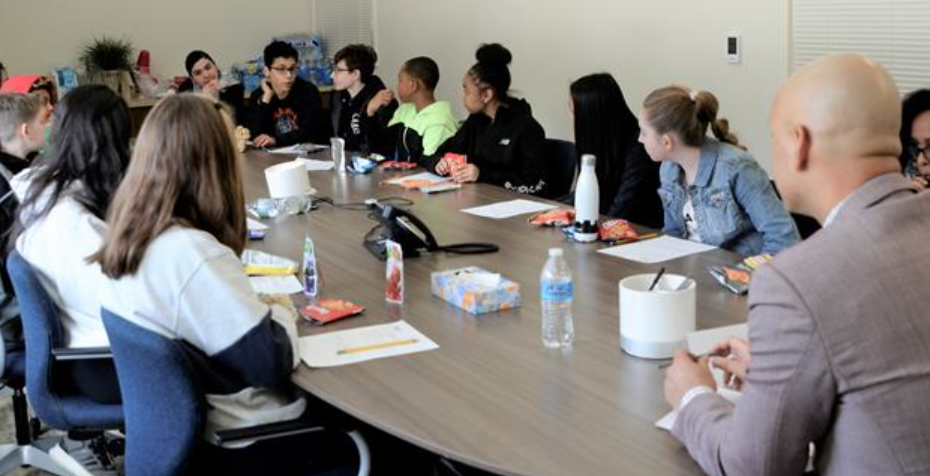 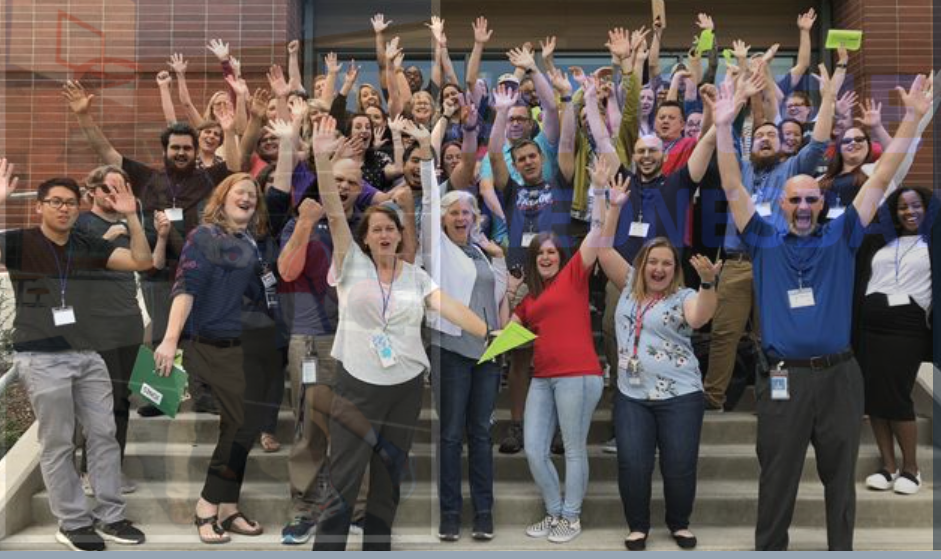 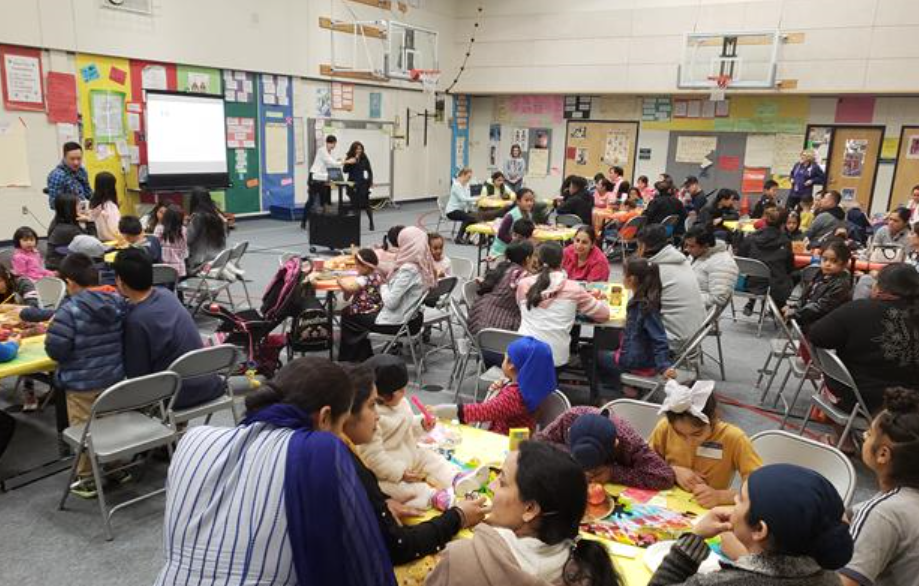 Sample
BreakoutLeader Discussion
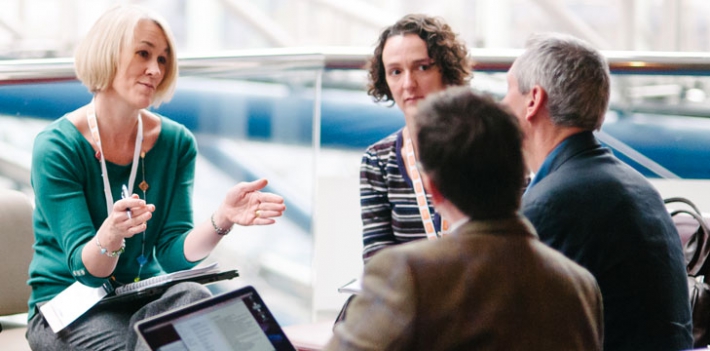 Discussion summary
This Photo by Unknown Author is licensed under CC BY-SA-NC
[Speaker Notes: Coaches share out their highlights from facilitated discussions in breakout rooms]
Leaders are more powerful role models when they learn than when they teach.
-Rosabeth Moss Kanter
LEADER ROUNDTABLES
Mark your calendars to set aside 60 minutes to log in, learn from a leadership coach and discuss what matters right now with education and community leaders across the country.
Tuesday, December 8 | 2 p.m. CT
Reward and Recognition: Connecting to Mission and Values
with Leader Coach JoAnn Sternke

Effective leaders highlight the impact of employee contributions, connecting recognition to fulfilling the mission and values of our organization. Learn how, as a leader, you can apply reward and recognition tactics that will sustain your team’s motivation to give their best every day.
Tuesday, December 15 | 2 p.m. CT
Vulnerability and Leadership
with Leader Coach Janet Pilcher

Vulnerable leaders create ways to let others in their heads and hearts, especially in difficult situations. People want leaders to have the courage to say when something is not working. What do vulnerable leaders do when having to share bad news?
REGISTER: studereducation.com/events
[Speaker Notes: Additional roundtables each week at 2:00 Central Time.  We’d love your feedback on the time/weekday of these leader discussions.  Our goal is to have them work for you and be helpful to you as you learn from each other during execution of reentry.]